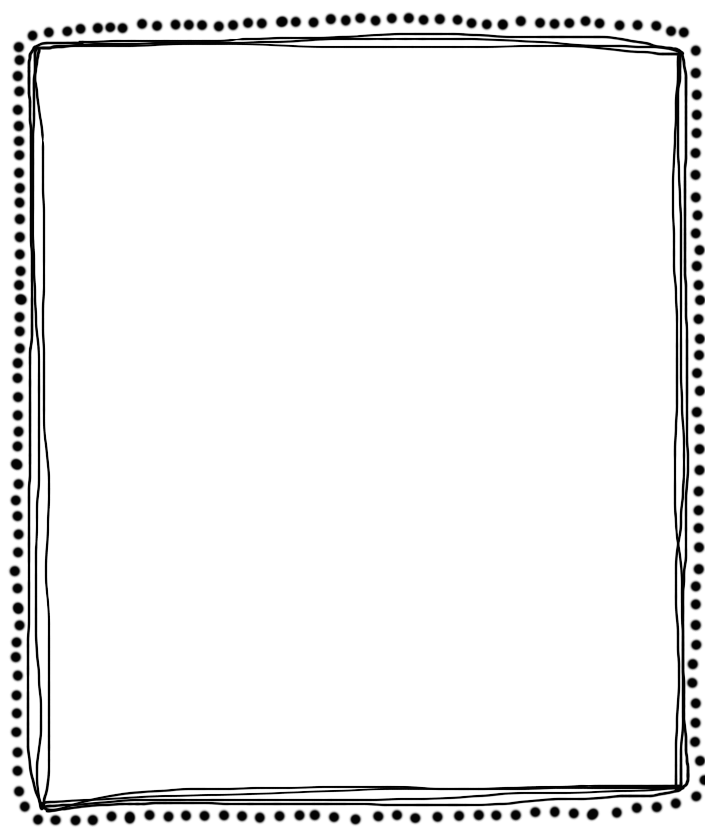 sway
to move
   back 
    and 
  forth
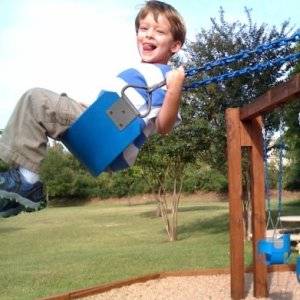 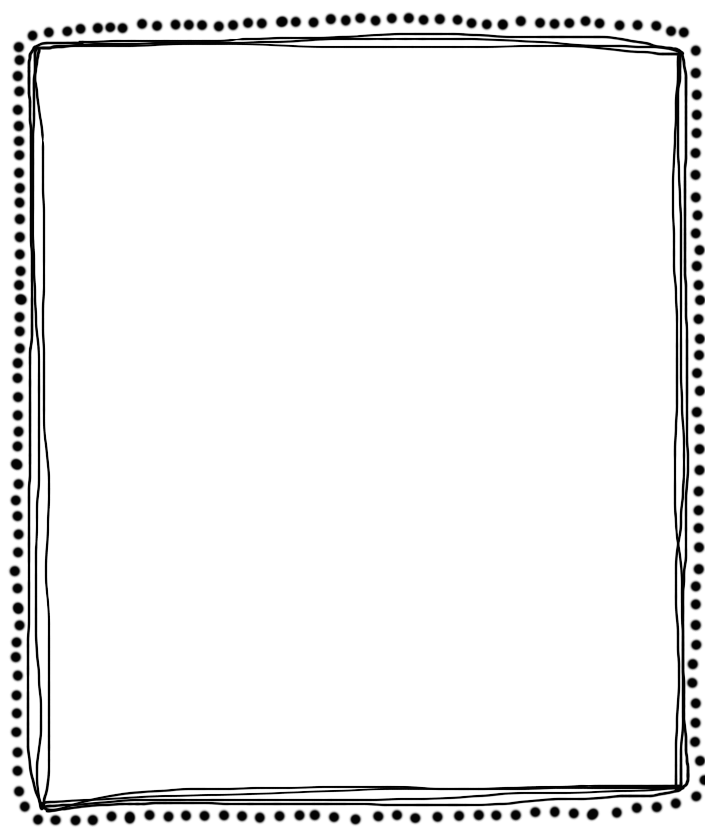 terrifying
very 
scary
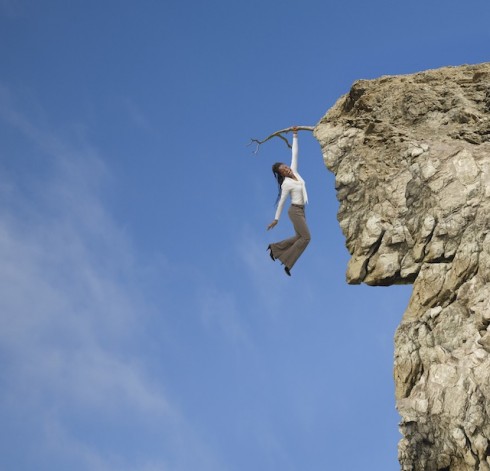 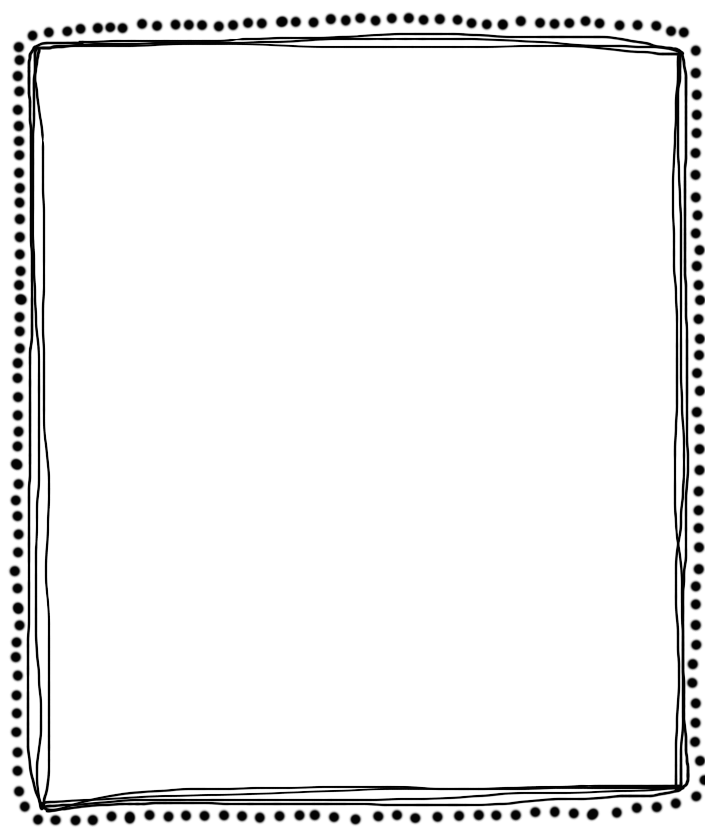 performer
 someone
     who
entertains
    people
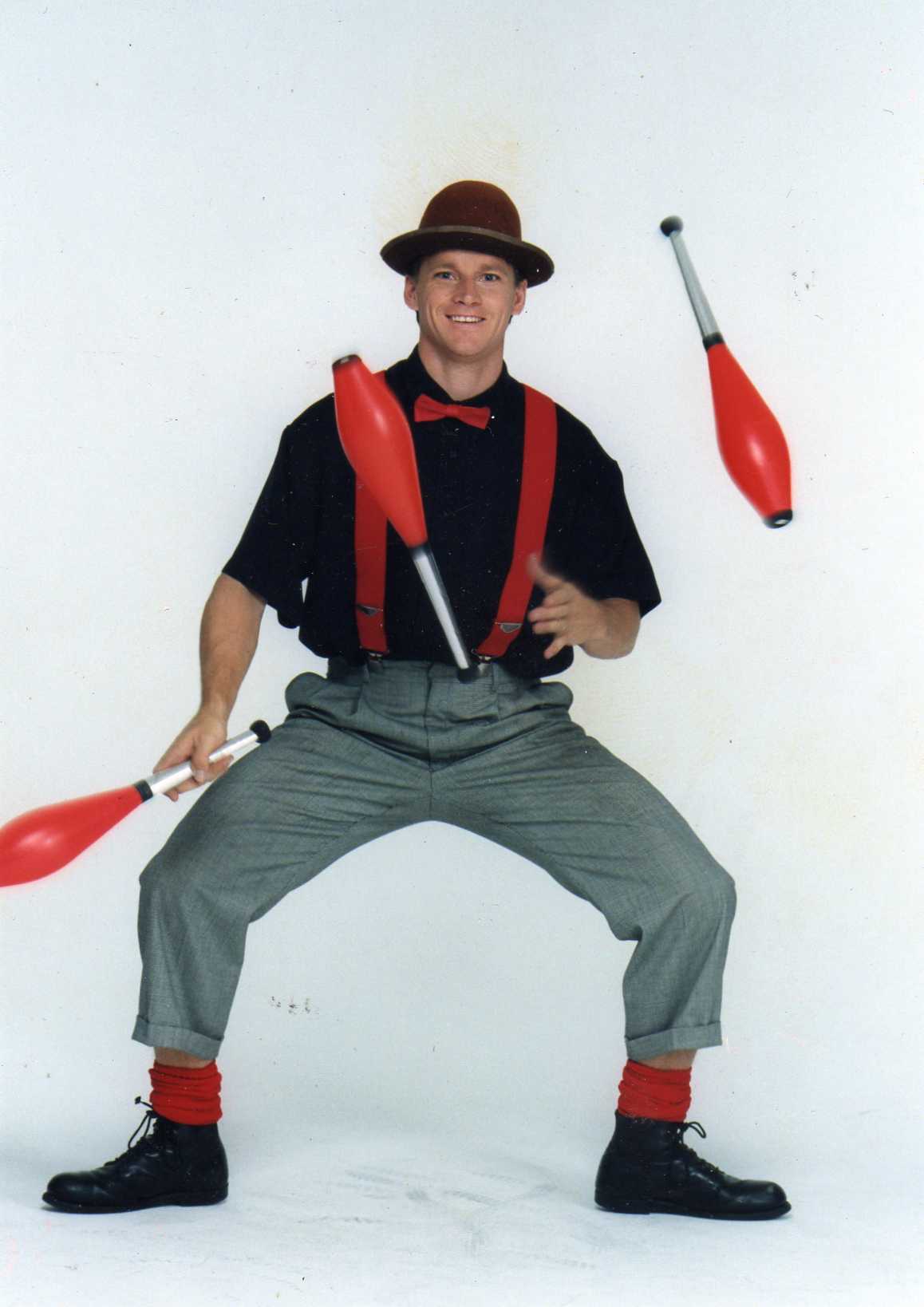 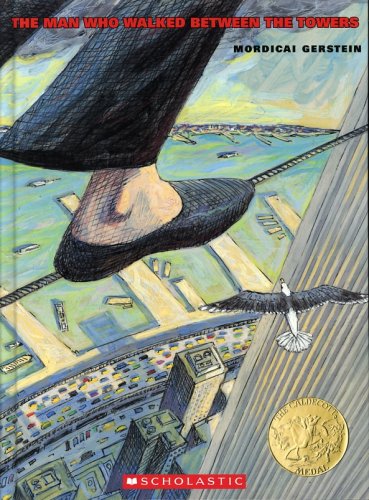 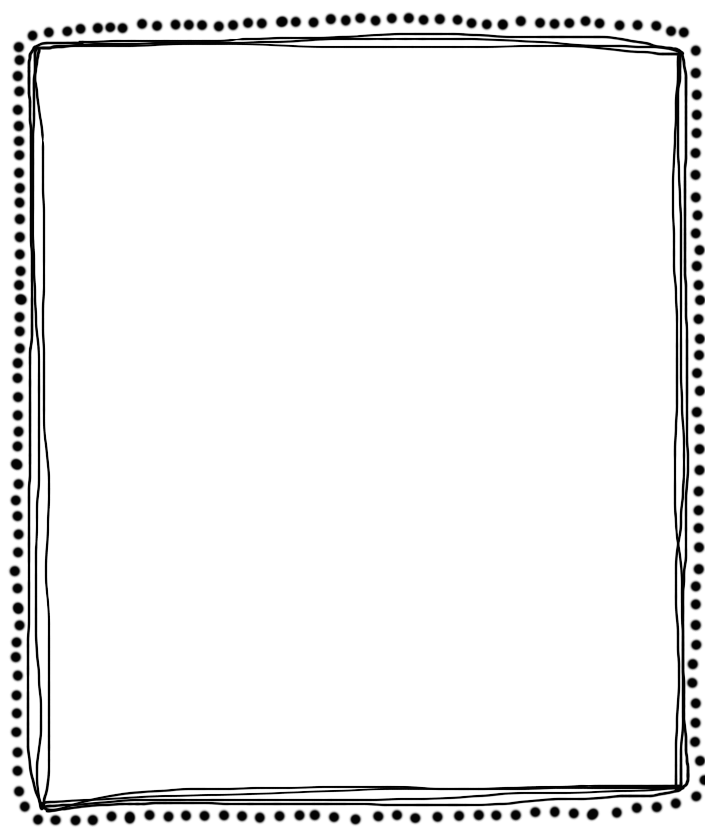 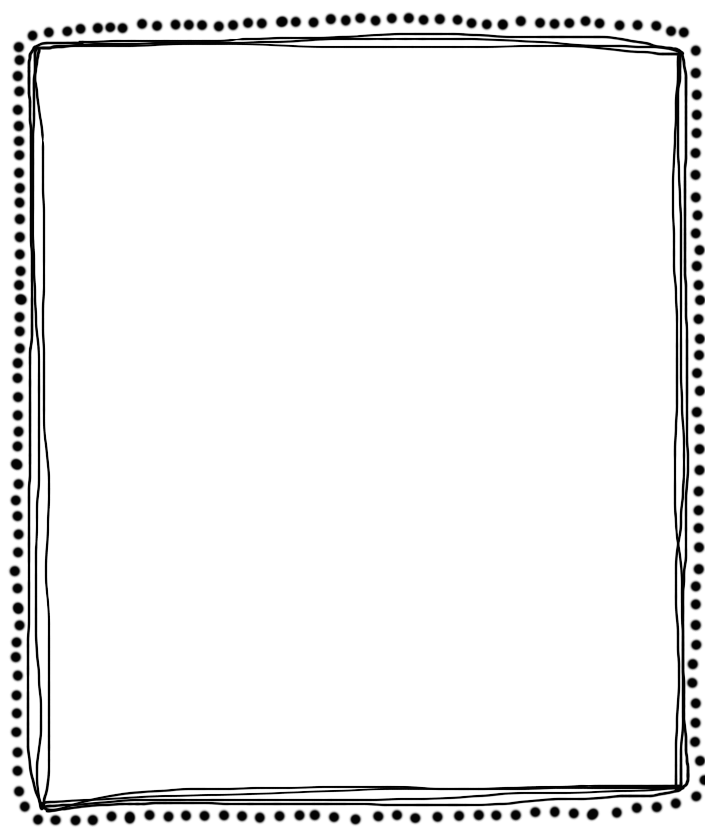 exchange
to trade something
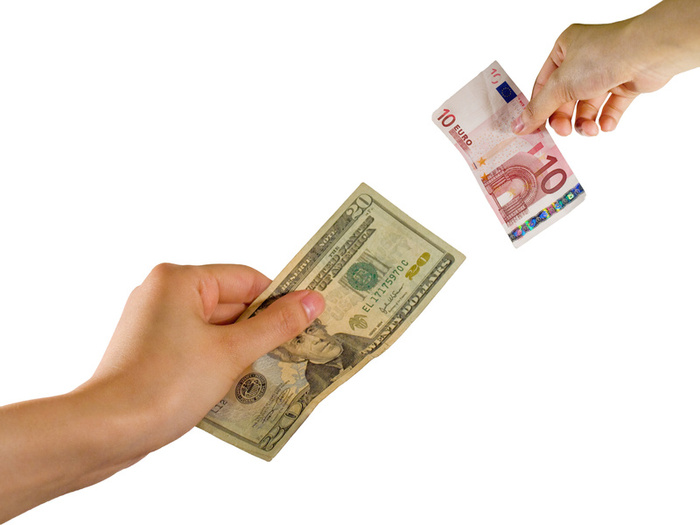 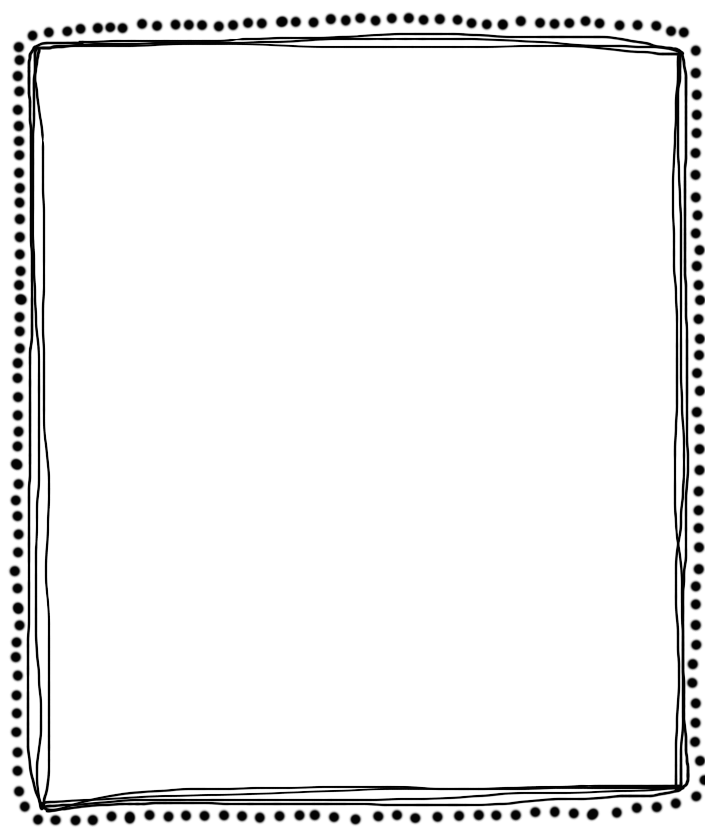 trudge
to keep moving along with difficulty
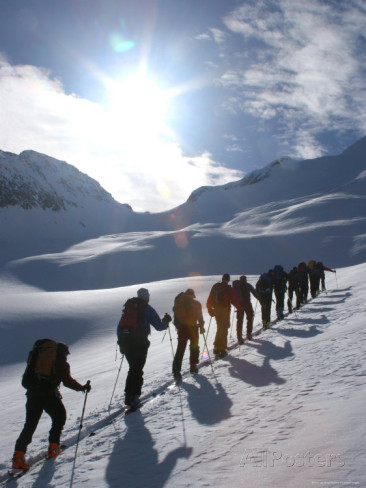 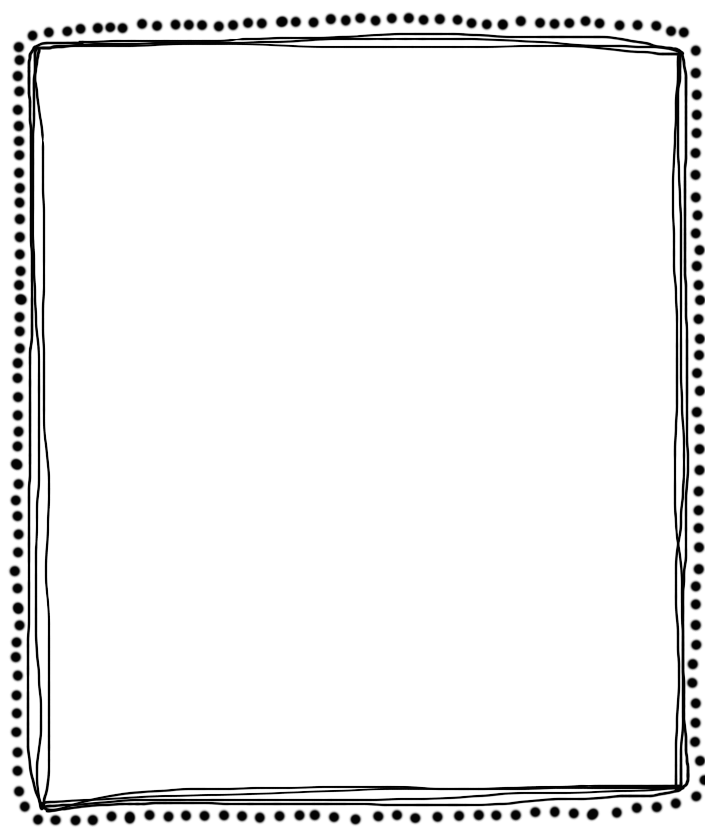 advise
to talk over
and give 
an opinion
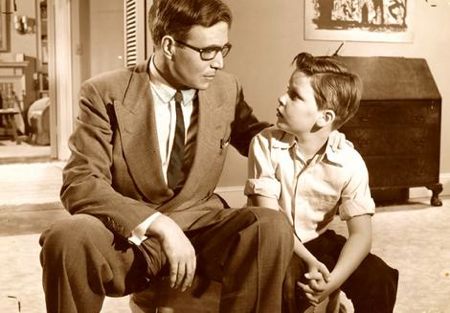 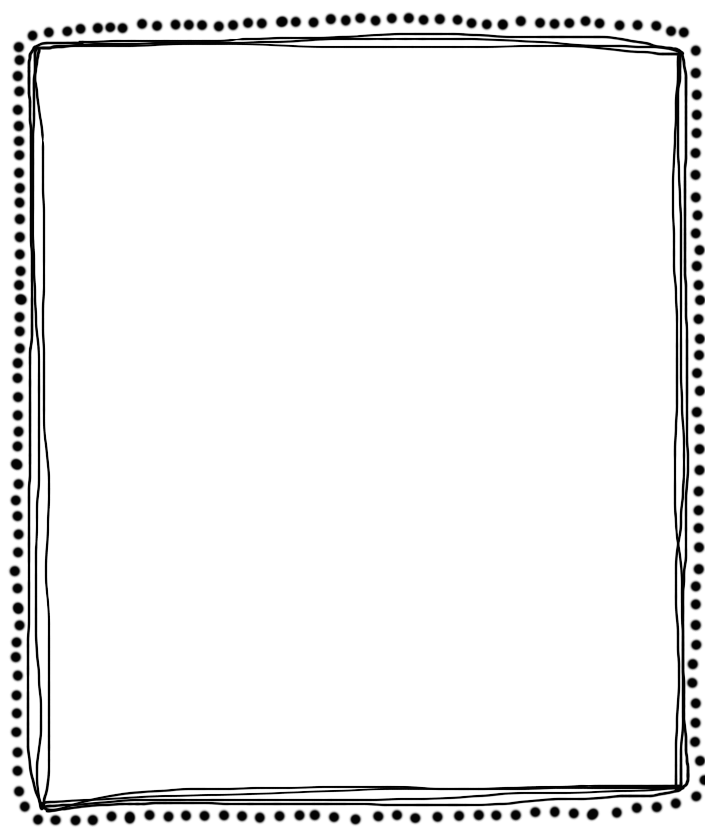 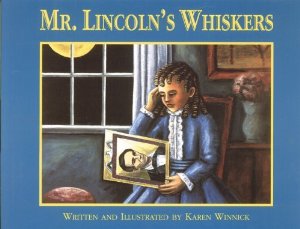 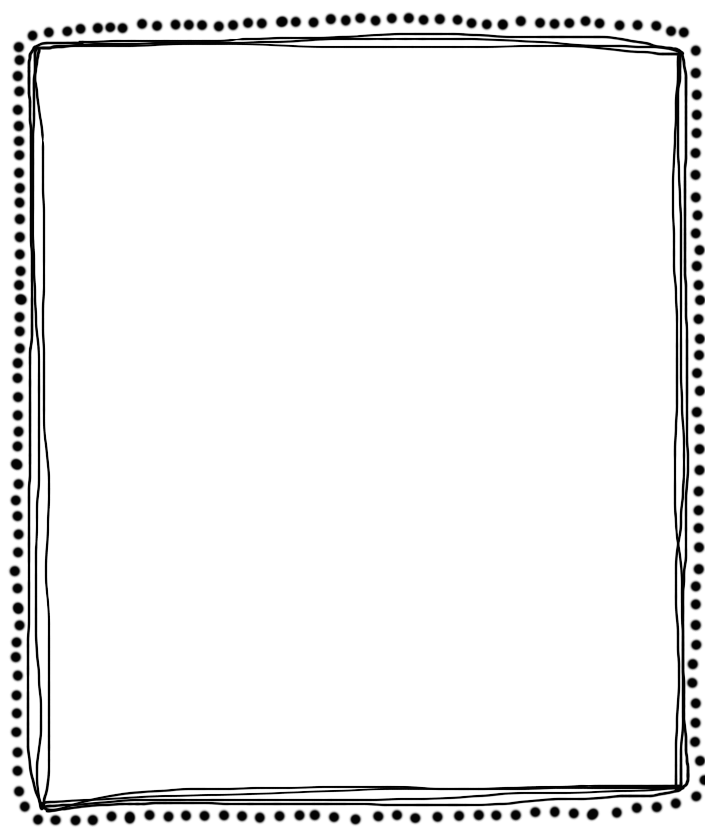 correctly
to do 
something
 right
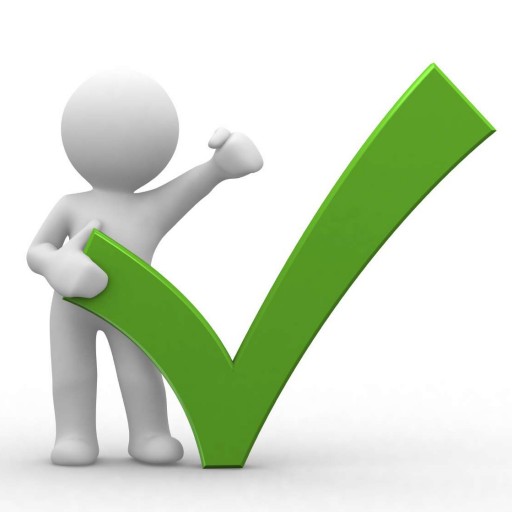 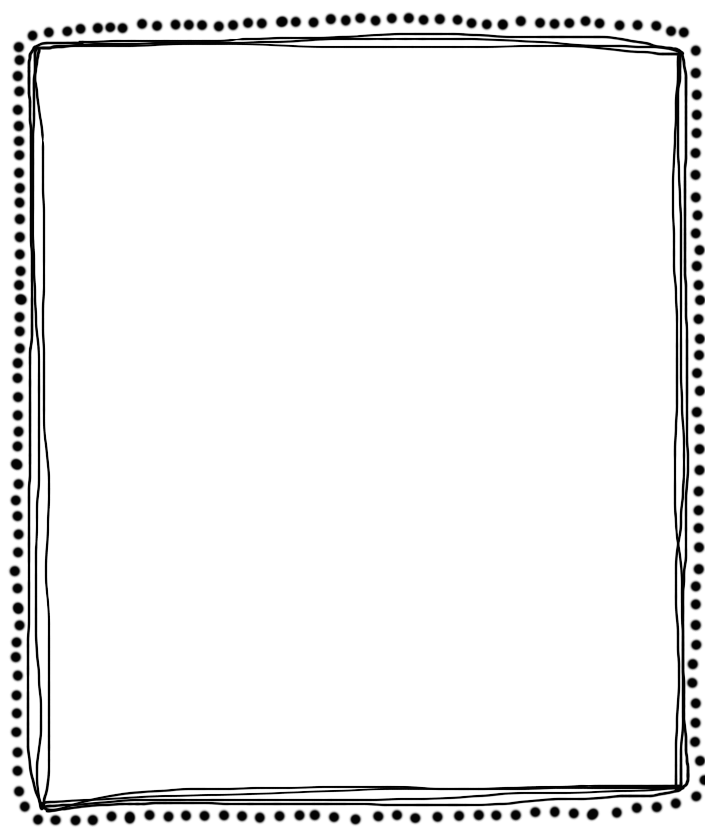 improvements
to make 
things
 better
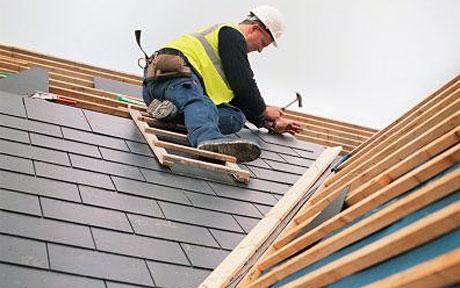 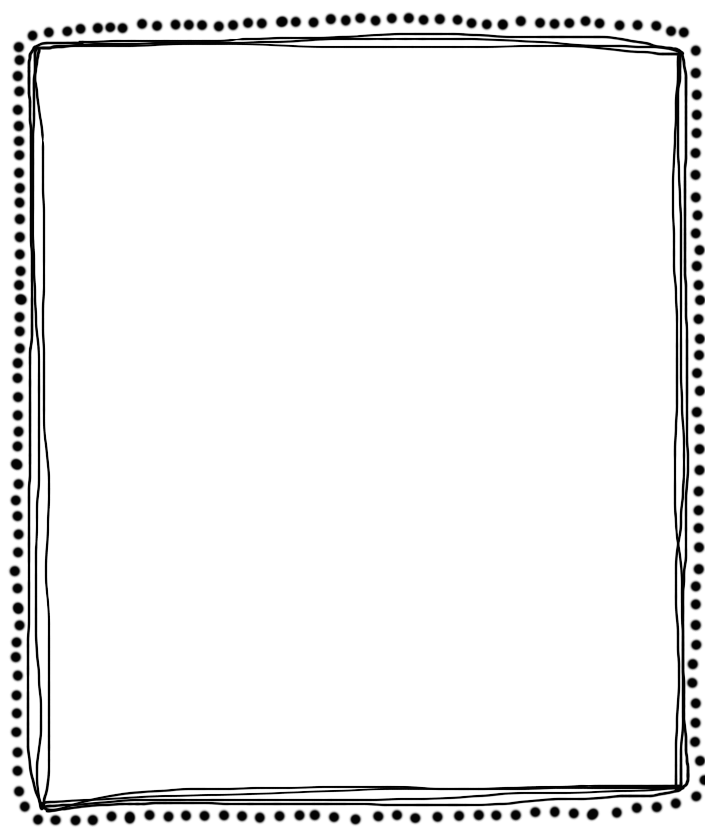 inventions
new ideas 
and products 
created  by 
someone
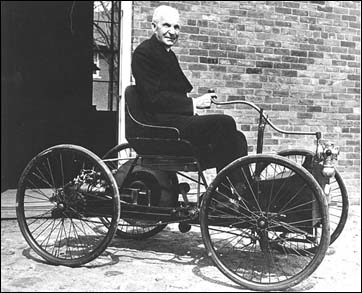 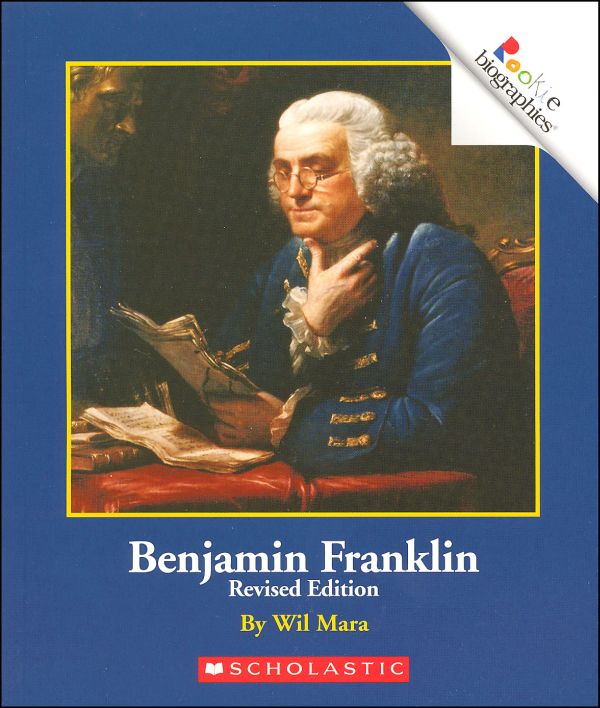 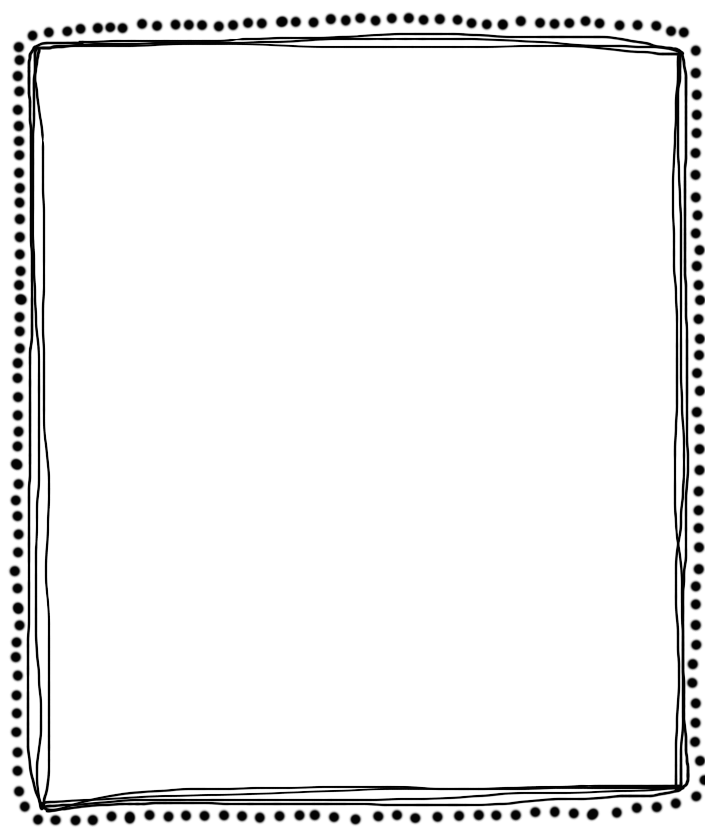 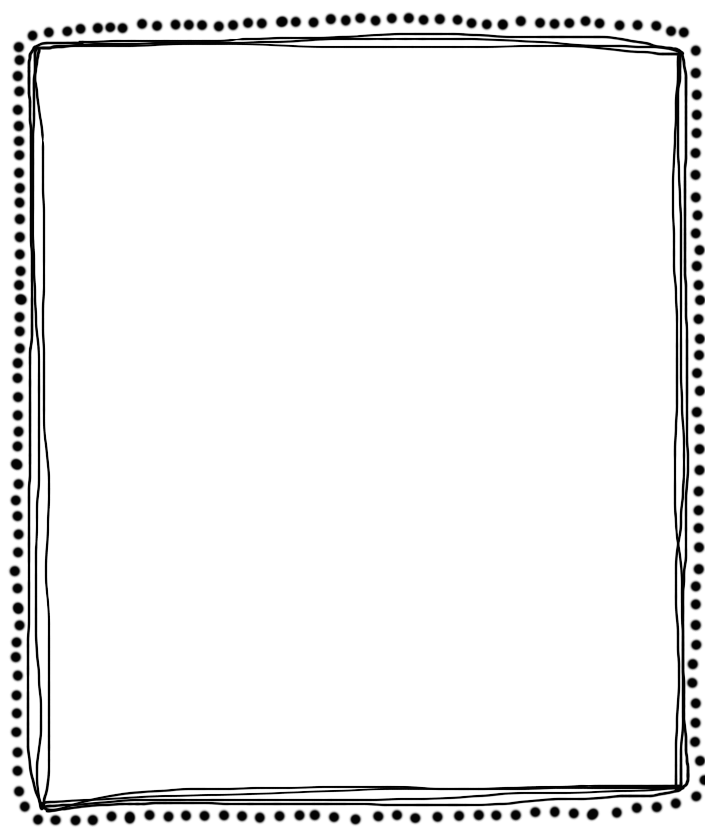 harsh
  hard 
or mean
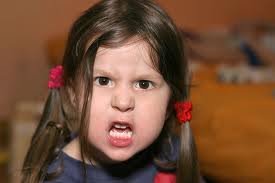 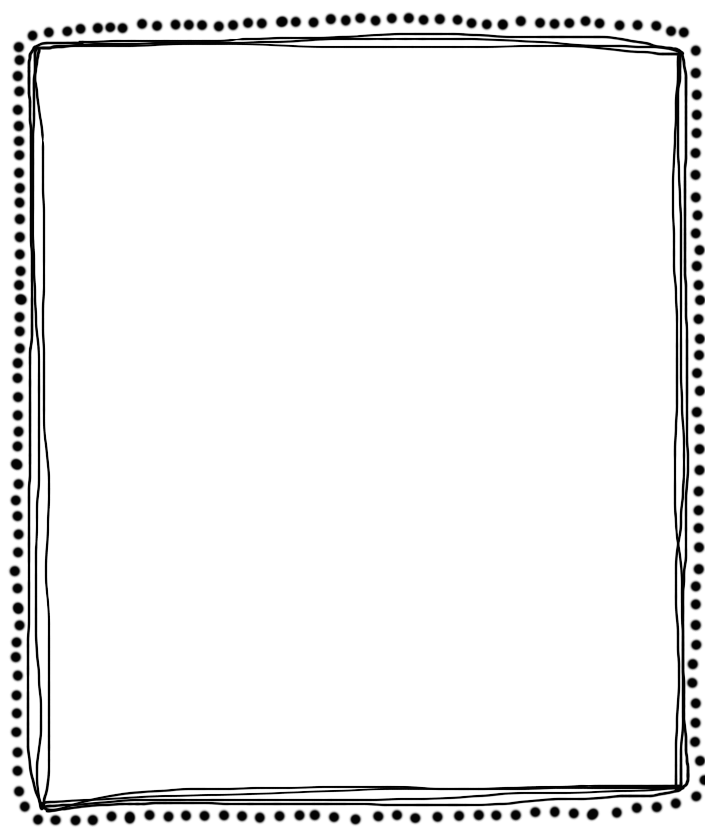 charming
friendly 
      or 
likeable
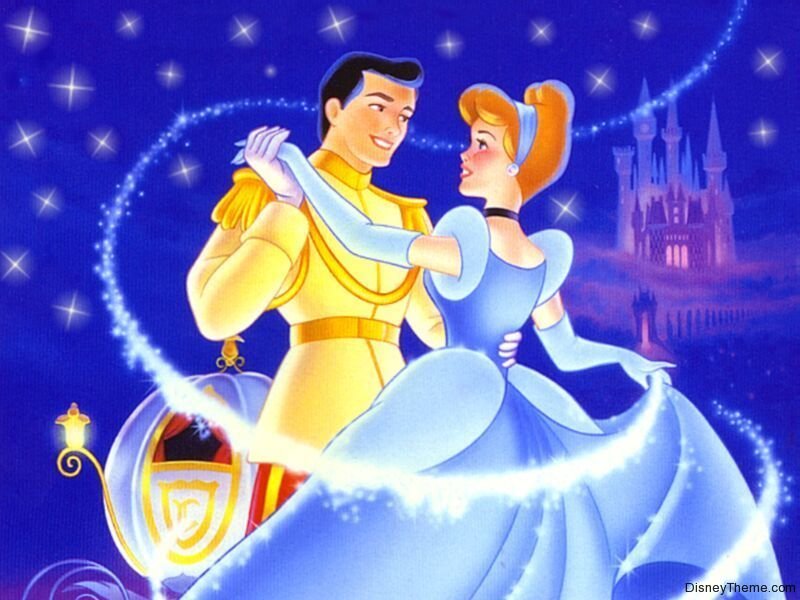 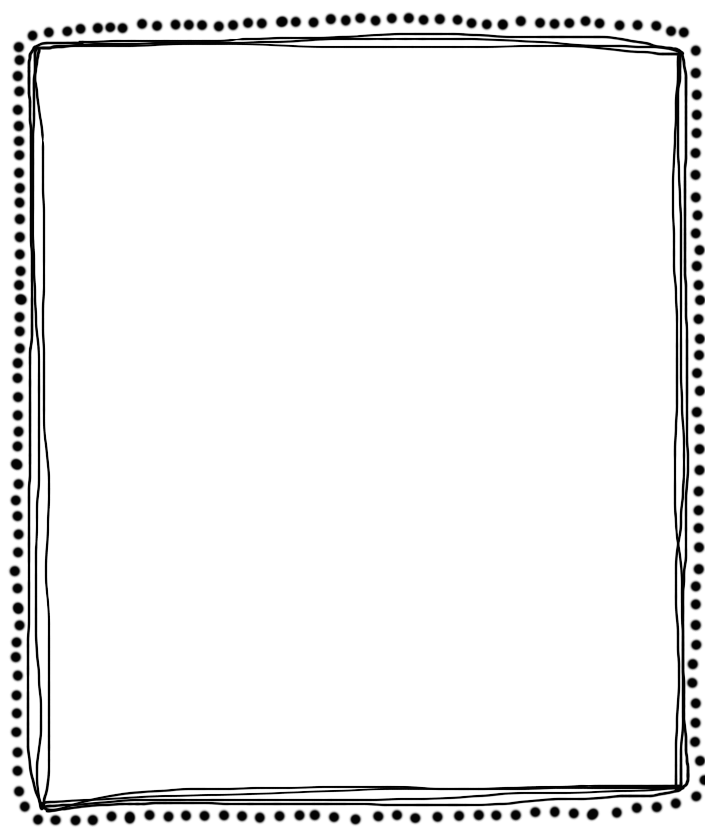 clever
smart or 
quick at understanding
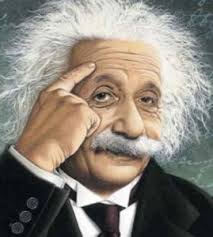 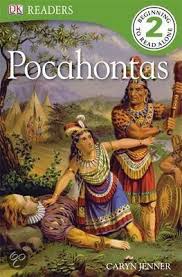 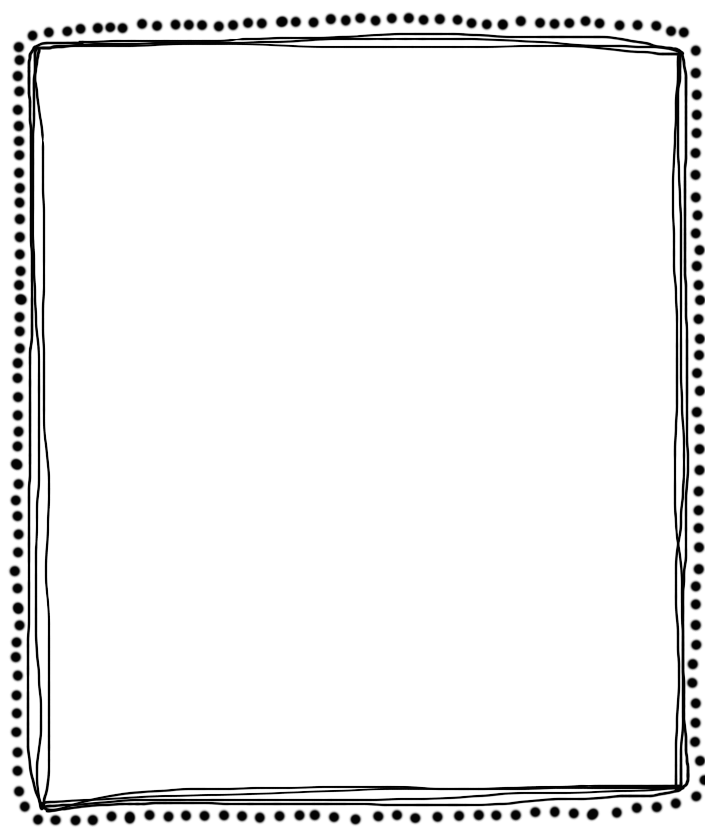 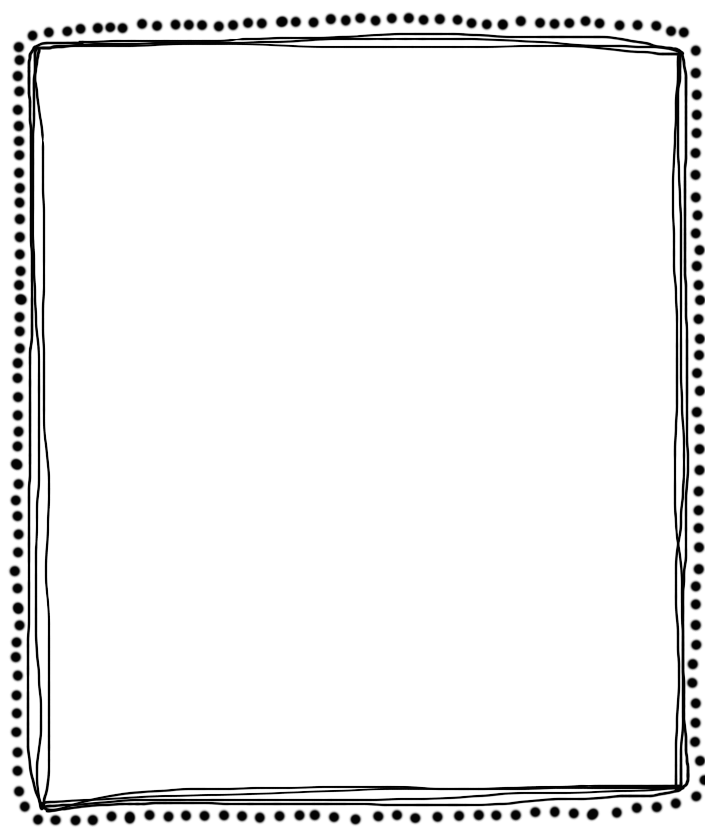 adoringly
lovingly 
  or to 
   love 
deeply
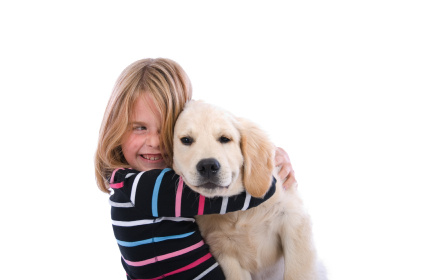 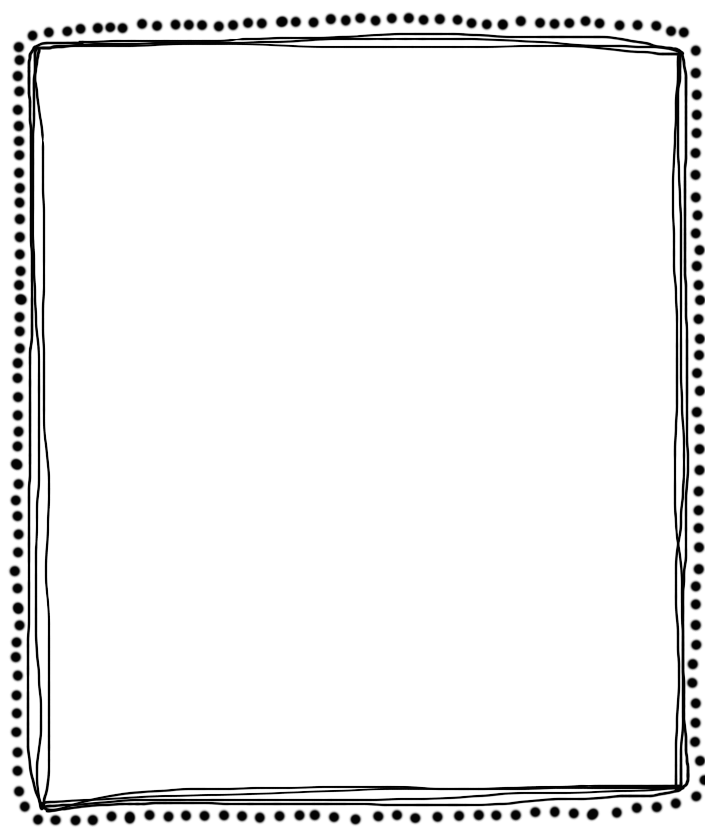 sheepishly
to be 
  shy 
    or 
embarrassed
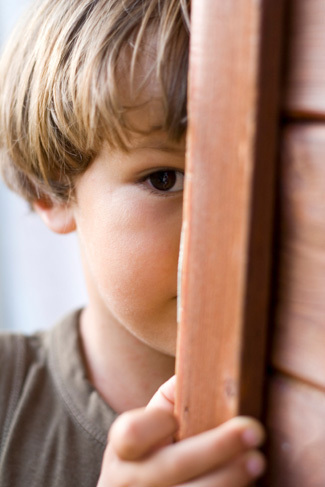 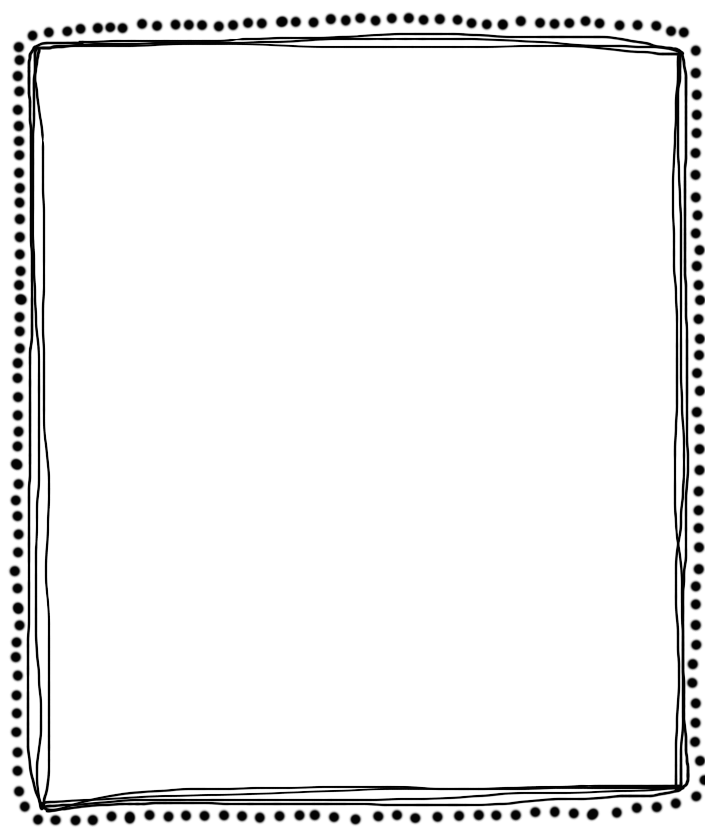 reluctantly
concerned 
or afraid
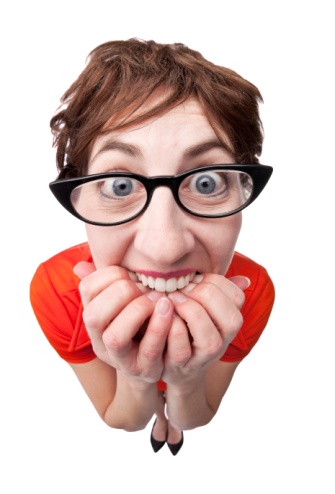 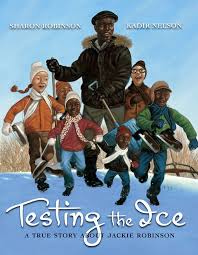 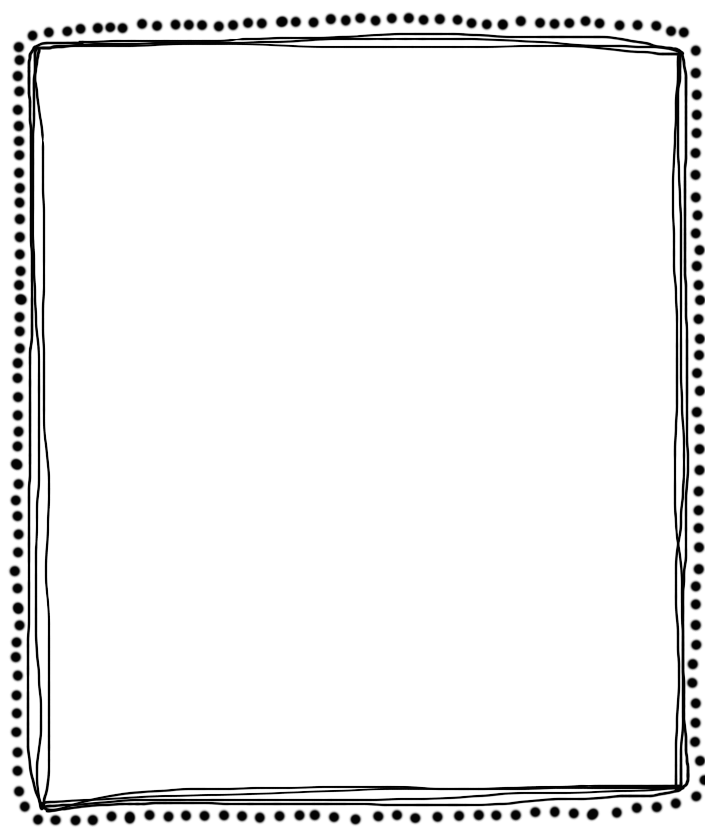 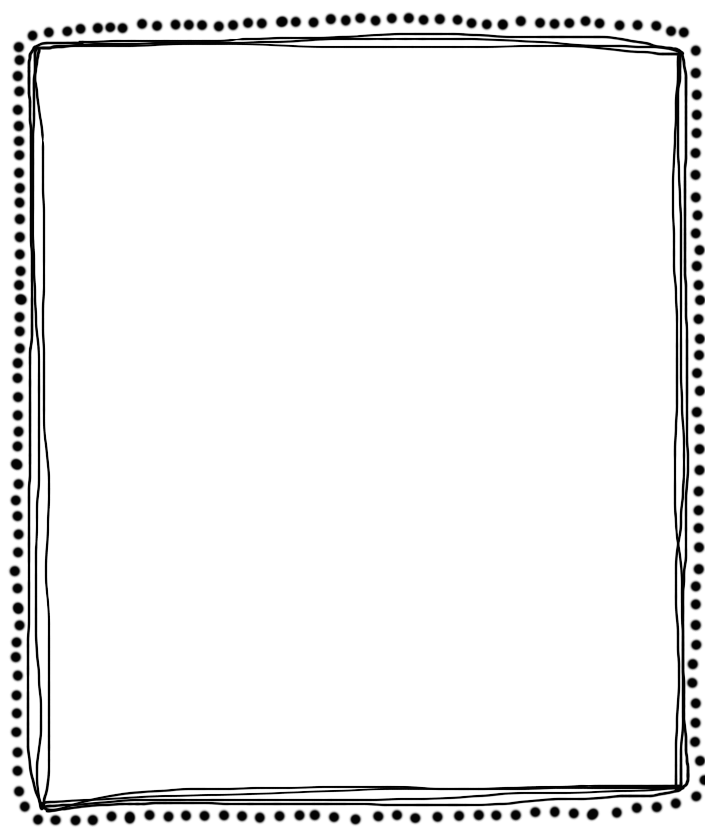 harsh
  hard 
or mean
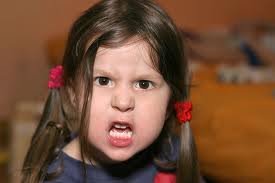 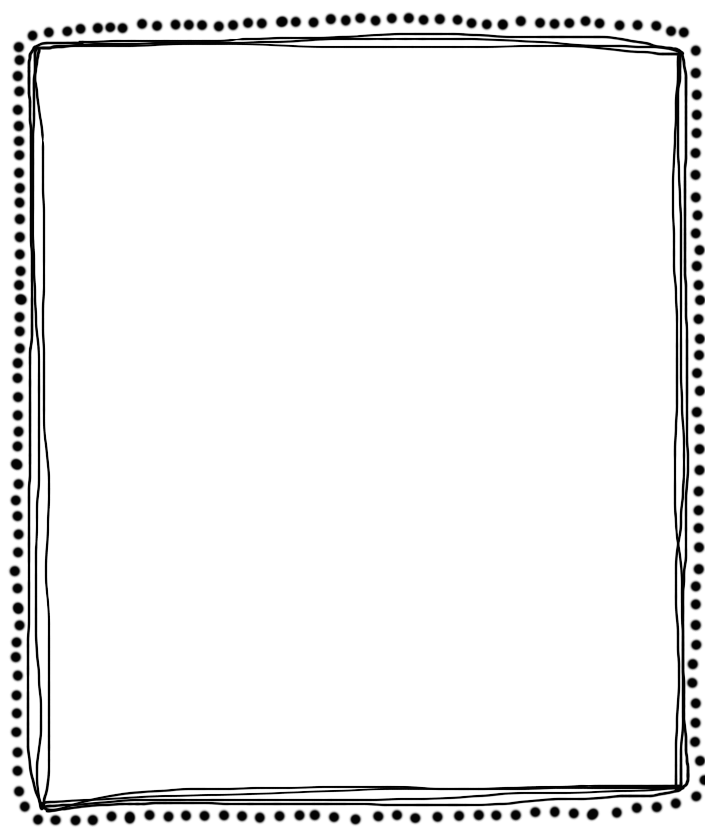 tramping
to walk 
   with
 heavy 
   feet
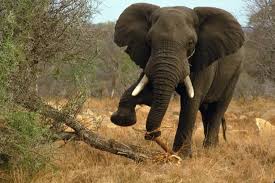 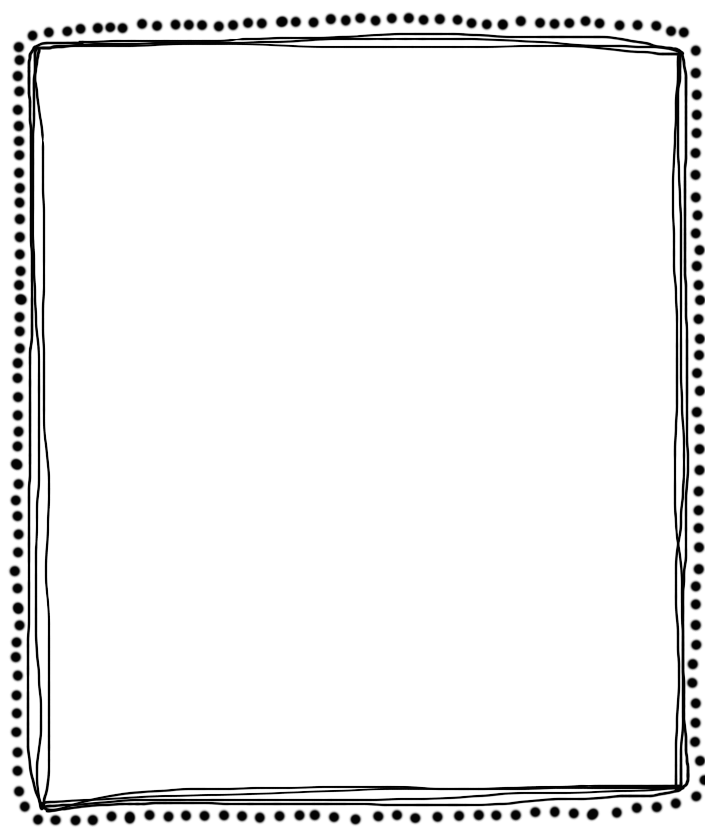 evenly 
smoothly
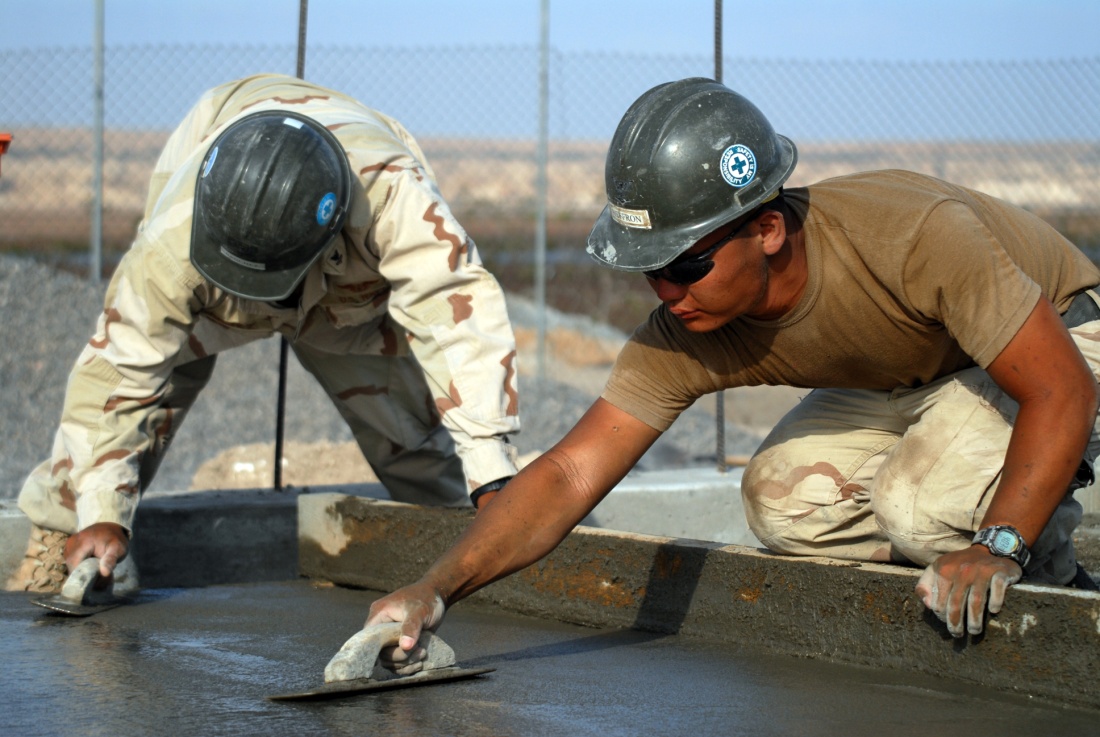 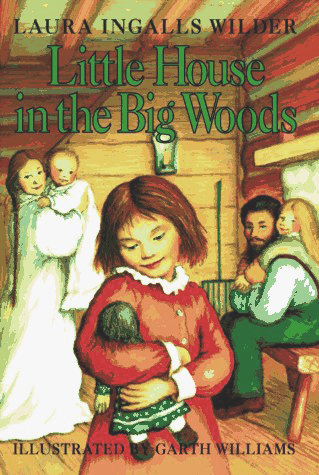 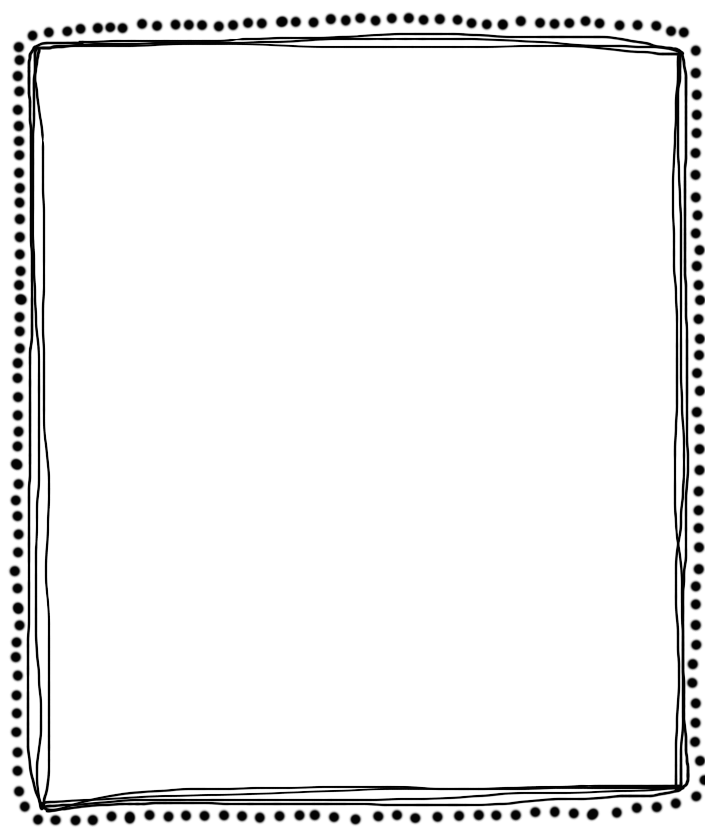